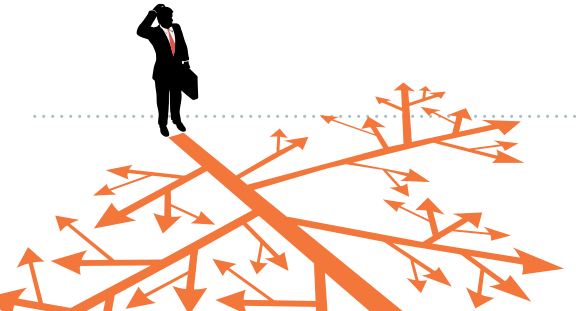 CIECA Product Simplification
Improving product utilization and member Engagement
Objectives
Increase Member Engagement
Improve the usability and adoption of CIECA Standards
Make CIECA Standards easy to understand… easy to use…
Industry / Member Feedback
Industry / member feedback is that the BMS is complex / overwhelming
The naming / components of the BMS are not clear to new users
What is the BMS?
A standard?
A document?
A data dictionary?
Business Challenge
Adoption:  If the product isn’t easy to use, developers won’t use it.

Developer Engagement:  If they don’t use the product, they won’t engage in CIECA.

Standards Feedback:  If they won’t engage with CIECA, we won’t receive feedback about what needs to be updated.

Member Engagement:  If our products aren’t up-to-date, they aren’t relevant and soon, neither is CIECA.
Product Simplification Concept
The first step in driving developer, member and board engagement is offering products people want to use.
When products are complex, people cherry-pick the parts they understand and ignore the rest.

Complex products aren’t fun or easy to work with and don’t inspire a developer community that wants to make it better.

We need to simplify and standardize the structure and naming convention of CIECA Standards so they are easy to use.
Product Home Page Concept
Develop a standardized home page for each CIECA message.

Clearly identify the common elements of each message
Use Case:  What, when, who and why we use the message
Data Dictionary:  Definitions of the data elements included in the standard
Code List:  Listing of all the variables / codes included in a standard

Clearly identify the elements of each message that may vary by product
Schema:  Structure & organization of the data elements
Implementation Guide:  Examples and FAQs for implementing
Test Instances:  Verified code for negative and positive testing
Assignment Message Services
Recommendation
Develop a Product home page for each Message Service.
Use a standardized template for each Product home page so they are predictable and easy to use.
Enable users to easily navigate to any related content from the Product home page.
Change naming / references so that BMS is only a product name and not a document or an element of a standard.
Develop a standard set of terms to define the parts of a standard:
Use Case
Data Dictionary
Code List
Schema
Implementation Guide
Test Instances
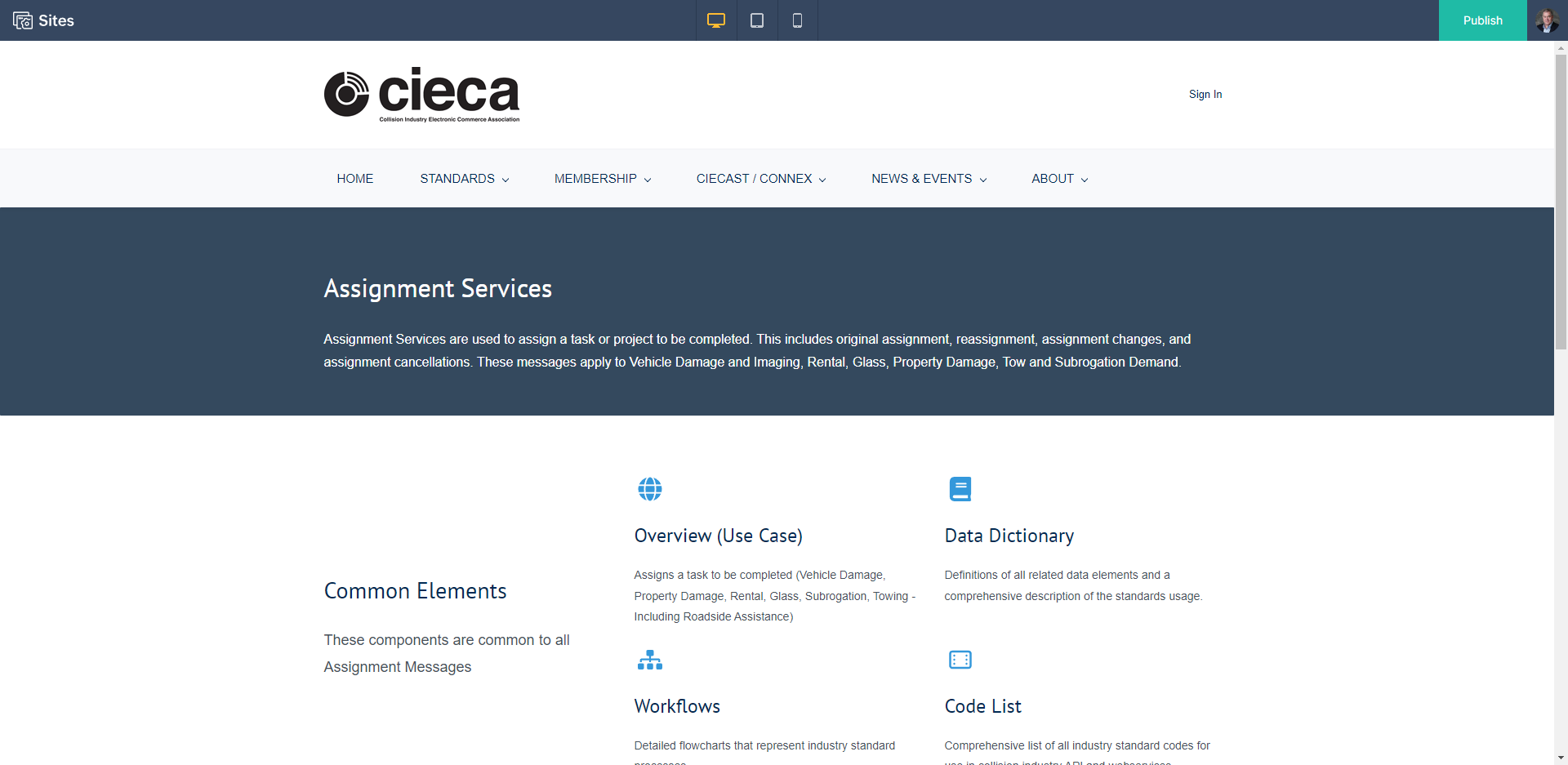 Assignment Services Homepage
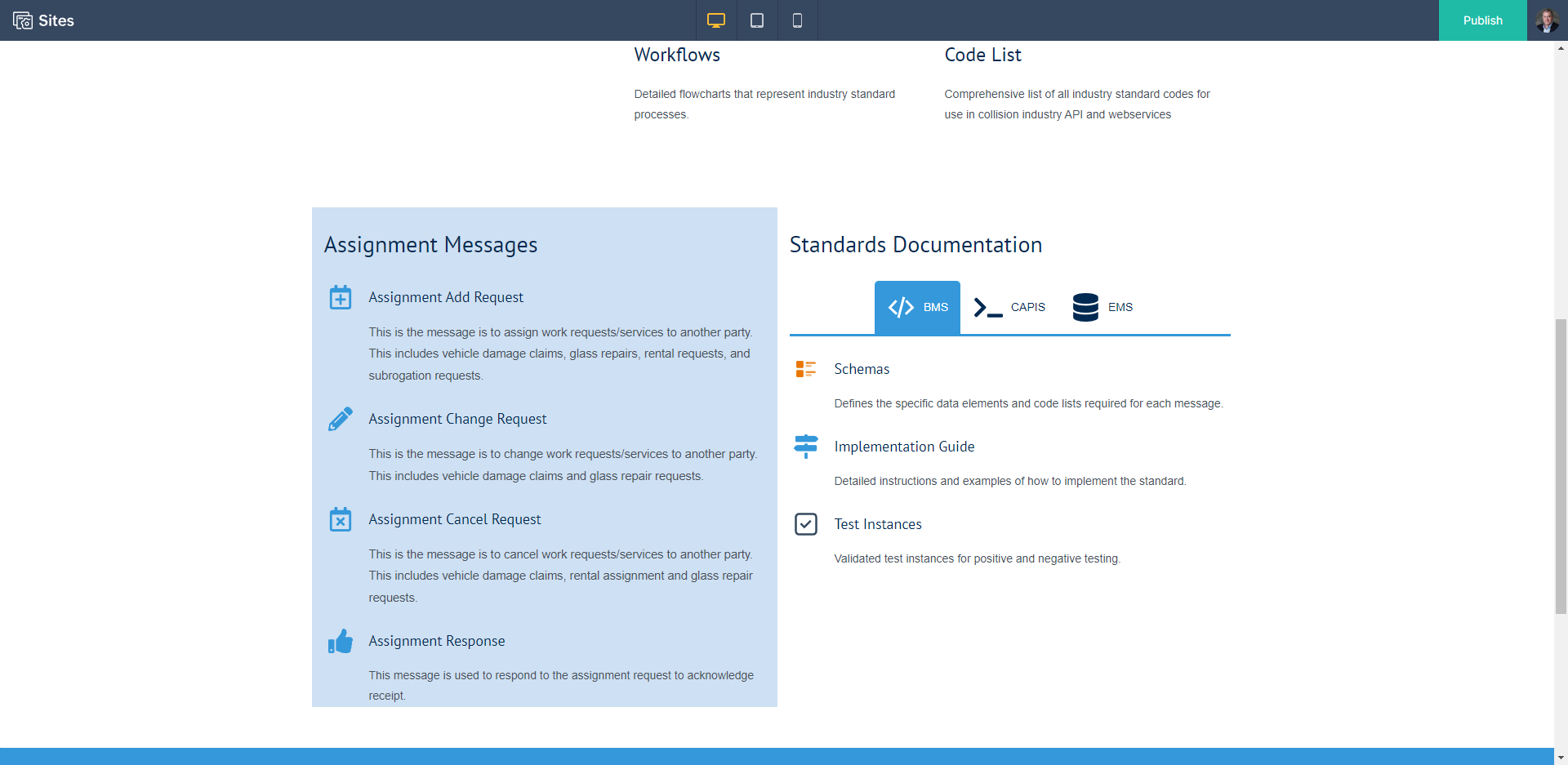 Assignment Services Homepage
Assignment Services Home Page
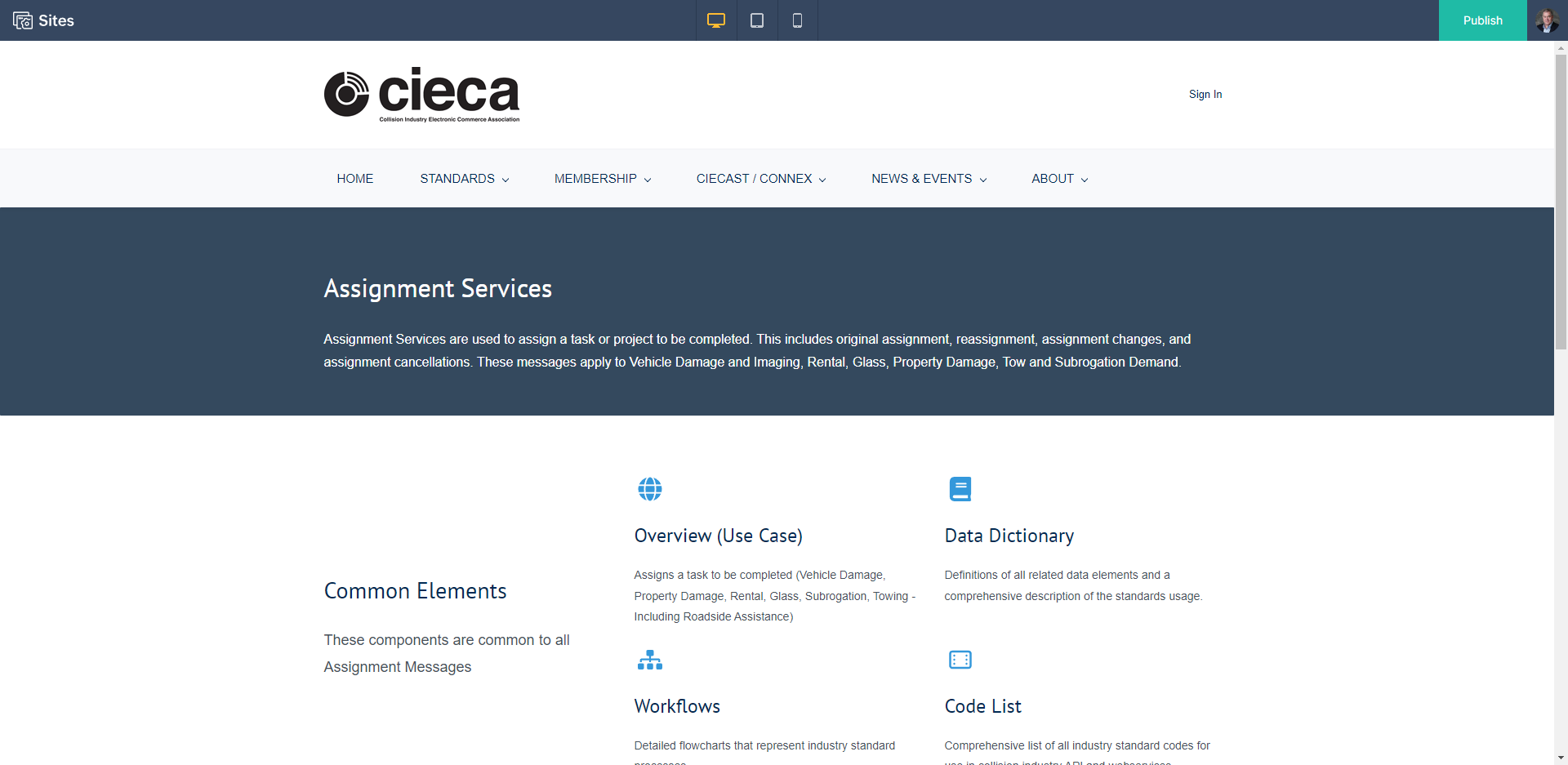 Assignment Services Home Page
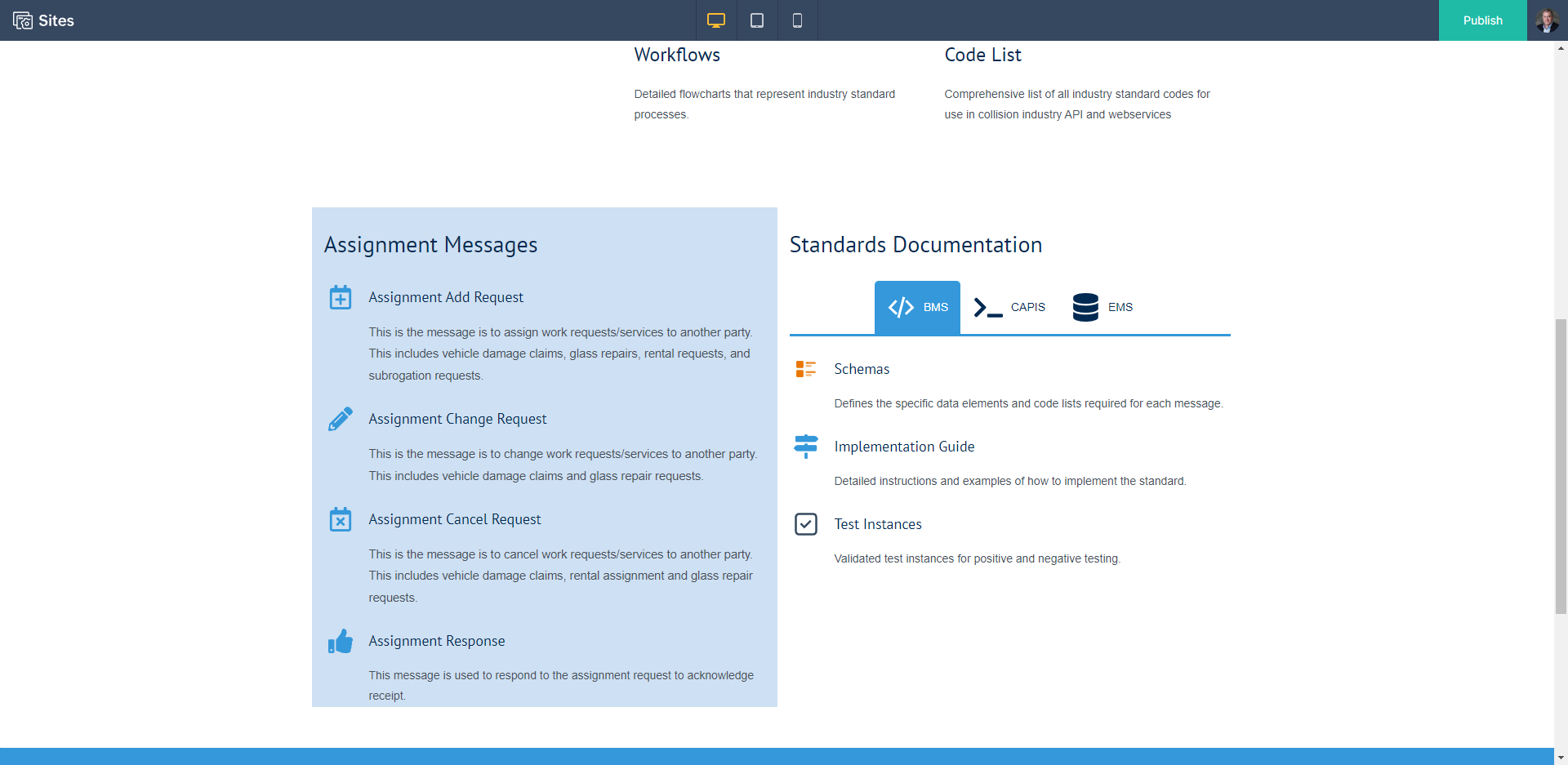